The Future of Population Health
prof. MUDr. martin rusnak, csc
http://rusnak.truni.sk
rusnakm0@GMAIL.COM
LEARNING OBJECTIVES
By the end of this session, the student will be able to:
Explain the basic uses of outbreak investigations.
Identify public health roles in disaster prevention and management.
Explain the basic public health roles in preventing and responding to bioterrorism.
Identify lessons for the future that can be learned from past public health mistakes.
Identify trends in public health that may have implications for the future.
 Identify possible impacts of climate change.
 Explain how principles of systems thinking can be used to address complex problems.
 Explain the importance of an educated citizenry to the future of public health.
3.5.19
rusnakm0@gmail.com
2
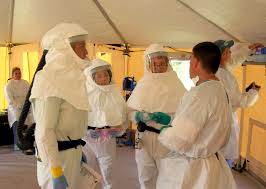 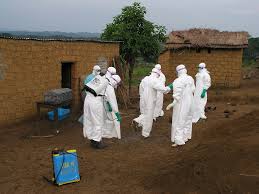 Future of Public Health
Outbreak investigations have been a key component of public health’s effort to respond to epidemics and clusters of acute disease. These investigations are often successfully handled by local and state health agencies. 
The European Center for Disease Control (ECDC) however, may be called in to assist with them. The ECDC is involved in hundreds of outbreak investigations each year.
3.5.19
rusnakm0@gmail.com
3
Legionnaires’ disease
Famous investigations include the 1976 outbreak of what came to be called Legionnaires’ disease. Hundred of military veterans, called Legionnaires, gathering in Philadelphia in July to celebrate the nation's bicentennial, were infected and many died from pneumonia. The CDC identified the cause as a previously-unrecognized bacteria—now called Legionella—that can grow in hot water and can be spread through the air.
3.5.19
rusnakm0@gmail.com
4
Toxic shock syndrome (TSS) and AIDS
In the early 1980’s, an outbreak of life-threatening cardiovascular shock, known as toxic shock syndrome (TSS), was traced to a new type of absorbent tampon. It brought to light the need for surveillance of new products, even those not suspected of causing disease. 
The most important outbreak of the late 20th century was investigated and brought to professional and public attention in 1981 by the CDC. It came to be called acquired immunodeficiency syndrome (AIDS).
3.5.19
rusnakm0@gmail.com
5
Eosinophilia-myalgia syndrome (EMS)
Outbreak investigations are not limited to communicable diseases. In fact, the illnesses may originate, for example, from an environmental toxin, a food additive or supplement, or a drug reaction. For instance, eosinophilia-myalgia syndrome (EMS) is an incurable and sometimes fatal neurological condition that often presents with vague flu-like symptoms. It was traced by the CDC to poorly—produced L-trytophan, an amino acid widely used as a food supplement. Reye's syndrome, an often fatal acute liver disease of children, was traced to the use of ”baby aspirin” for healthy children during  cute viral infections.
Over 1000 outbreak investigations are conducted in Europe each year and are mostly handled by state and local health departments. These types of investigations can take months or even years to complete. Often the outbreak is over before the investigation  can be completed. Outbreak investigations will remain an important part of public health. However, new technologies, new tracking systems, and better communications systems, will hopefully make these critical investigations more rapid and efficient. In addition, new forms of investigation are being developed to address the issues of terrorism and bioterrorism.
3.5.19
rusnakm0@gmail.com
6
Terrorism attacks – Case of Antrax
The attack occurred in the form of letters containing a powdered form of anthrax bacteria delivered through the U.S. mail to Congress and national news networks. Anthrax is a bacteria long known for its occasional spread from cattle to humans by close contact and its potential to cause a life threatening pneumonia. It is considered a particularly deadly agent for bioterrorism with the potential to kill tens of thousand of people. When prepared in the form of a weapon and delivered in quantity, it has the potential to widely disperse over an entire city or region. Early detection of the substance and treatment of its effects are key to controlling such an attack, including preventing the pneumonia through the early use of antibiotics. The anthrax attack in 2001 made headlines  or weeks temporarily shutting down Congress and much of Washington, killing five people and causing severe illness in 17 others.
3.5.19
rusnakm0@gmail.com
7
Bioterorism
The episode also brought attention and funding to public health programs. It was soon recognized that even large health departments with extensive responsibilities and expertise were not prepared to address bioterrorism and ensure availability of public health laboratories to diagnose anthrax-related illness and other potential agents of bioterrorism.
Preparation for bioterrorism also focuses on the unique characteristics of bioterrorism and the specific organisms that may be involved with it. The anthrax episode highlighted how terrorism, in general, and bioterrorism, in particular, differ from the types of emergencies and disasters that have become familiar. First, they may involve the military, as well as law enforcement. Second, they require knowledge of agents that are often very rare. Little expertise exists in either the public health or medical communities about agents such as anthrax, botulism, smallpox, and plague. 
In addition, bioterrorism may not be easily detected, allowing the agent to spread widely before it is noticed and action can be taken. Finally, there is the potential for multiple simultaneous threats at multiple locations. 
Thus, bioterrorism requires special preparation above and beyond the evolving preparedness system for emergencies and disasters. Public health agencies, including the CDC and local health departments, were on the front lines of the anthrax attack and will continue to be part of the first response to bioterrorism attacks if they occur in the future.
3.5.19
rusnakm0@gmail.com
8
Global warming
The most predictable changes are those associated with expanded territory for currently existing communicable diseases. For instance, cases of malaria, dengue fever, and insect-borne encephalitis are likely to increase in the United States.  alaria existed for many years in the country as far north as the Mid-Atlantic states. The mosquitoes that transmit malaria are present in the United States and the disease could readily reestablish itself as a major pathogen. Dengue, or "break bone fever" is a mosquito-borne disease related to yellow fever. One strain of the disease, hemorrhagic dengue fever, has a high case-fatality rate. The geographic range of the mosquito that carries dengue fever is currently limited because frost kills both the adult insects and their larvae. Rising temperatures are expected to allow the disease to move steadily northward in future decades. Outbreaks of acute encephalitis (inflammation of the brain) transmitted by mosquitoes are already on the rise. We can expect to see more frequent and severe outbreaks in the future.
3.5.19
rusnakm0@gmail.com
9
Climate change
In addition, more frequent and intense heat waves are likely to occur, especially in currently temperate climates covering much of Europe. Deaths among the very young and the very old can be expected during heat waves. Additional possible impacts of climate change on health are those associated with hurricanes, flooding, forest fires, and drought—all of which are likely to occur with increased frequency and severity in specific areas of the world. The potential for hurricane damage is not just from the acute storm. As demonstrated by Hurricane Katrina, there can be long-lasting impacts on the safety and availability of housing, as well as destruction of the healthcare and public health infrastructure. Rising ocean levels in and of themselves may displace hundreds of millions of people who currently live in low-lying river delta areas throughout the world.
The exact impacts of climate change remain uncertain and controversial. Alterations in ocean currents could potentially lower temperatures in Europe and other highly-populated areas. Despite the great uncertainties ahead, it is clear that climate change will affect not only the lives of today's college students but people's lives for centuries to come.
3.5.19
rusnakm0@gmail.com
10
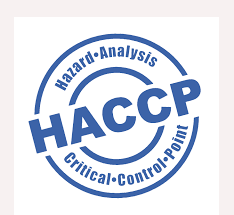 Hazard Analysis of Critical Control Points (HACCP)
Attempts to understand, monitor, and quickly respond to breakdowns in the food safety system. This methodology requires that food be monitored from the field to the consumer. 
HACCP is increasingly being adopted for such products as seafood,  eat, poultry, and fruit juices. 
Potential hazards associated with a food and potential interventions to control those hazards are identified. The hazard could be biological, such as a microbe; chemical, such as a toxin; or physical, such as ground glass or metal. 
Identify critical control points. These are points in a food's production—from its raw state through processing and shipping to consumption by the consumer—at which the potential hazard can be controlled or eliminated. Examples are: cooking, cooling, packaging, and metal detection.
Establish preventive measures with critical limits for each control point. For a cooked food, for example, this might include setting the minimum cooking temperature and time required to ensure the elimination of any harmful microbes. 
Establish procedures to monitor the critical control points. Such procedures might include determining how and by whom cooking time and temperature should be monitored.
Establish corrective actions to be taken when monitoring shows that a critical limit has not been met. For example, reprocessing or disposing of food if the minimum cooking temperature is not met. 
Establish procedures to verify that the system is working properly. For example, testing time- and temperature-recording devices to verify that a cooking unit is working properly.
Establish effective recordkeeping to document the HACCP system. This would include records of hazards and their control  methods, the monitoring of safety requirements, and actions taken to correct potential problems. 
This systems approach has already reduced the frequency and severity of outbreaks of life-threatening disease from toxigenic E. coli.
3.5.19
rusnakm0@gmail.com
11
Conclusions
Once each of these emergencies passed from the public mind and the media focused elsewhere, it becomes more difficult to support the efforts and implement the programs envisioned in the aftermath of crisis. Public health approaches require sustained attention and big picture thinking. It requires an educated citizenry. 
 In 2003, the IOM recommended that all undergraduates have access to education in public health. This recommendation was supported by the contention that “public health is an essential part of the training of citizens.” That is, education in public health is important not just for the future health professional, but for all those who will participate in decision making, including all those who vote in local, state, and national elections.
 The IOM recommendations lay the groundwork for what has become the Educated Citizen and Public Health movement. This movement aims to develop an educated citizenry that understands public health issues and supports population health approaches for addressing them. If you have read this book, you are part of the Educated Citizen and Public Health movement.
3.5.19
rusnakm0@gmail.com
12
Group work
Discuss how global changes and threads might influence life in Europe, Italy and yourself.
What could you do to prevent it?
3.5.19
rusnakm0@gmail.com
13